Theorie Balk, uitslag diagonaal en snijpunt
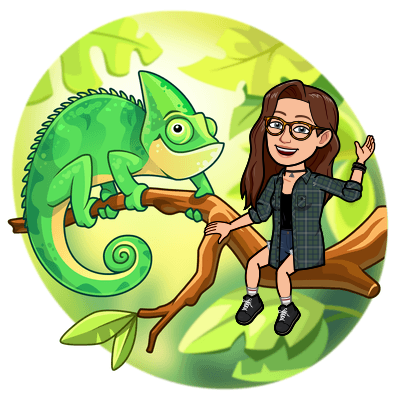 www.Lowikwiskunde.nl
        @Lowikwiskunde
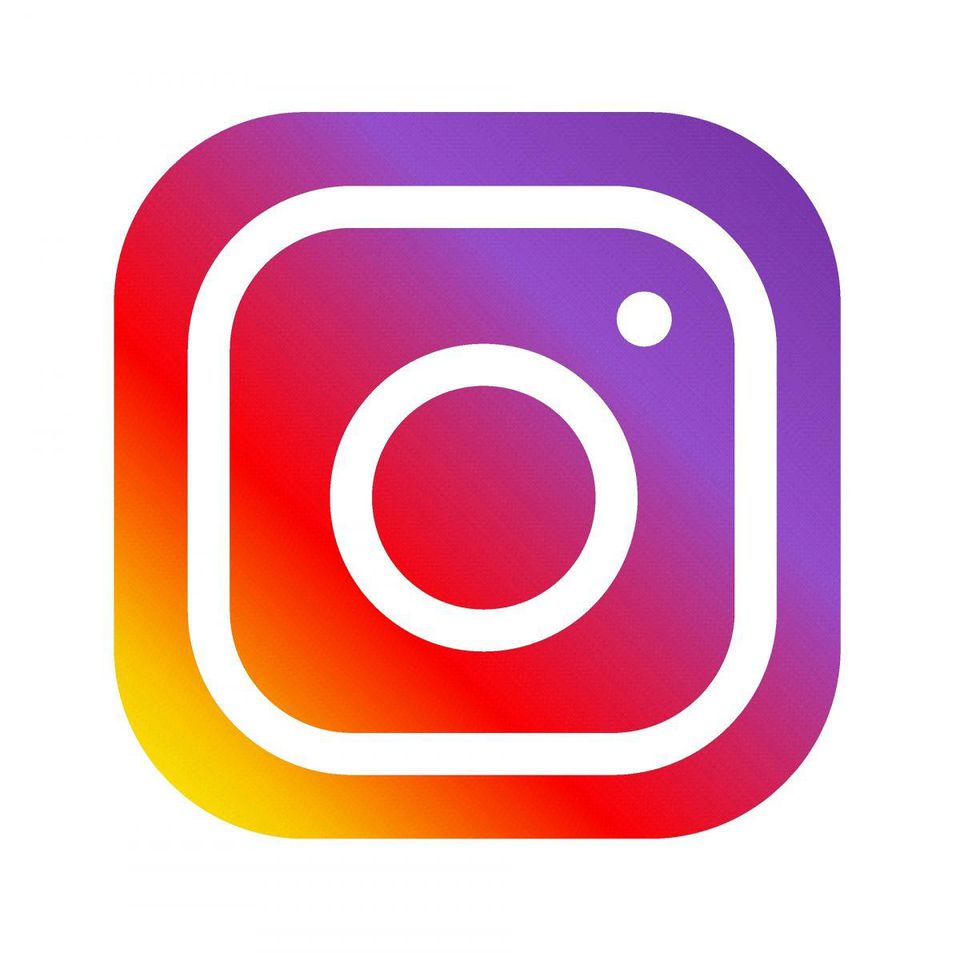 Rechthoek en balk
Hoeveel hoekpunten?

Namen hoekpunten:  

Hoeveel ribben? 

Namen van de ribben: 

Hoeveel vlakken? 

Namen van het vlak:
S
R
4
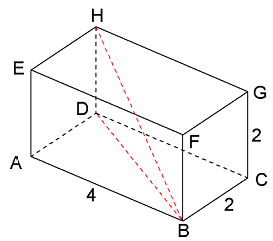 Hoeveel hoekpunten?

Namen hoekpunten:  

Hoeveel ribben? 

Namen van de ribben: 


Hoeveel vlakken? 

Namen van het vlak:
8
P, Q, R, S
A, B, C, D, E, F, G, H
4
12
PQ, QR, RS, SP
AB, BC, CD, DA, AE, BF, CG, DH, EF, FG, GH, HE
1
PQRS
P
Q
6
Vormen van de vlakken:
Rechthoeken en vierkanten
ABCD, EFGH. BCGF, ADHE, 
ABFE, CGHD
Uitslag BALK
Uitslag balk – GeoGebra
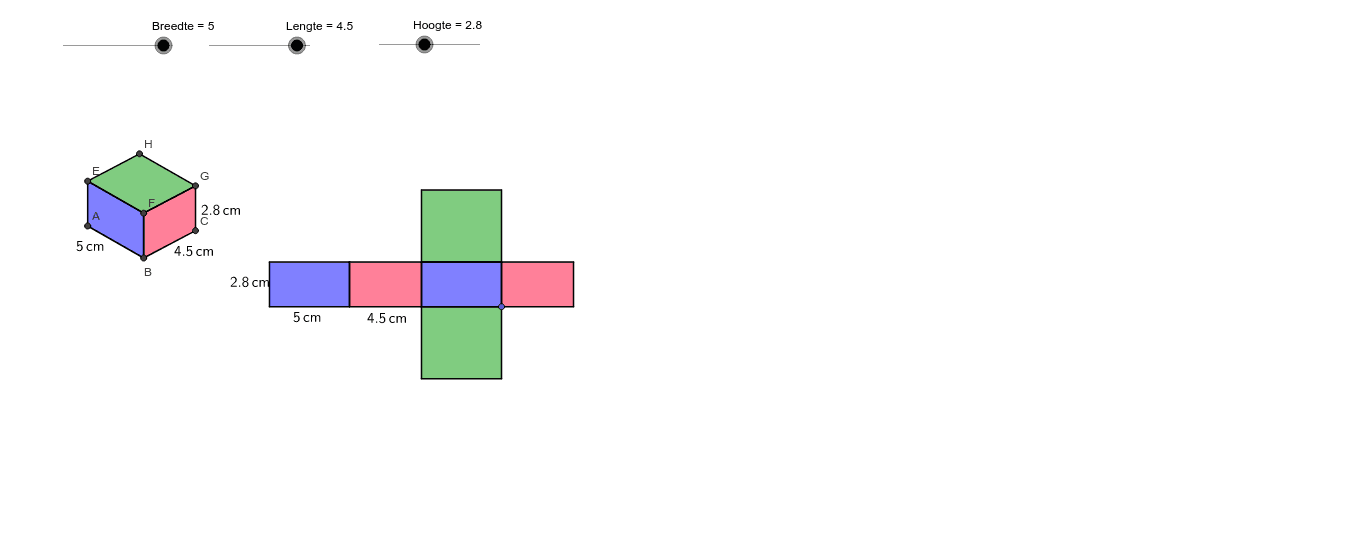 Diagonalen en een snijpunt
S
R
1, Welke naam heeft deze vorm?  

2. Zet de letters PQRS bij de hoekpunten. 

3. Teken een diagonaal van P naar R. .
 
4. Teken een diagonaal van S naar Q

5. Geef het snijpunt de naam T in de tekening.
Rechthoek
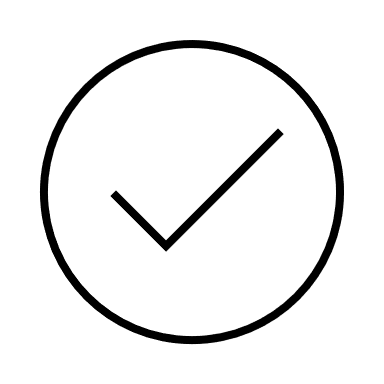 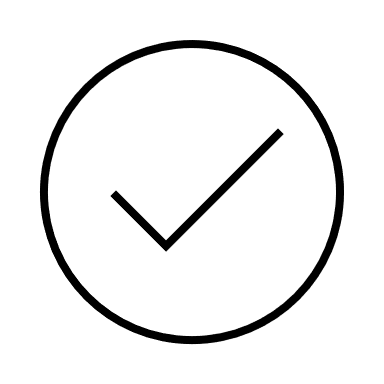 T
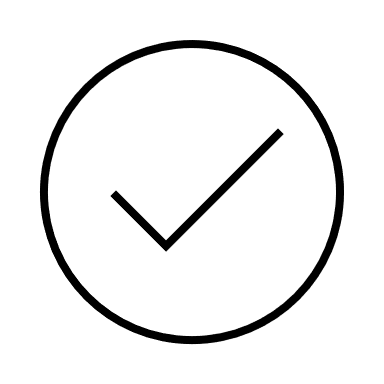 Waar zie je het snijpunt?
P
Q